Vacinas
Bibliografia
https://go2.thetruthaboutvaccines.com/docuseries/episode-1/#sthash.9jS0QrnQ.dpuf
Portfóliocoletiva.pdf – Curso de Enfermagem –UNIFOR
Manual de Normas de Vacinação. Brasília, junho de 2001. Ministério da Saúde. Fundação Nacional de Saúde.
Understanding How Vaccines Work - Last reviewed February 2013 =Adapted from the National Institute of Allergy and Infectious Diseases, Understanding Vaccines - http://www.niaid.nih.gov/topics/vaccines/ 
 Vaccine Excipient & Media Summary http://www.fda.gov/BiologicsBloodVaccines/Vaccines/ApprovedProducts/ucm093833.htm 
https://crfrs.org.br/portal/pagina/noticias-impresso.php?idn=1913
Autismo e vacinação - Eric Fombonne, MD, FRCPsych - McGill University e The Montreal Children’s Hospital, Canadá, Julho 2006
Como surgiu a vacina?
Edward Jennervaccinia – vaccinae – da vaca Vaccination (vacação)
Em maio de 1796, Edward Jenner, médico inglês, encontrou uma jovem ordenhadora de vacas, Sarah Nelms, com lesões de varíola bovina em suas mãos e braços.
Em 14 de maio de 1796, ele inoculou um garoto de 8 anos com a substância das lesões de Nelm.
Subsequentemente, o garoto teve uma febre leve e um desconforto nas axilas.
Nove dias depois, ele teve resfriado e perdeu o apetitie, mas no dia seguinte  estava bem melhor.
Em julho, Jenner inoculou o garoto novamente com a susbtância de uma lesão fresca de varíola. 
Nenhuma doença se desenvolveu, e Jenner concluiu que a proteção estava completa.
Jenner decidiu chamar este novo procedimento de vaccination (vacação).
Jesty
Benjamin Jesty (1737-1816) foi o primeiro a vacinar contra varíola.
Ele usou material das tetas de uma vaca que ele sabia que tinha tido a doença e com uma lâmina transferiu o material para o braço de sua esposa e filhos. E eles nunca contraíram varíola. 
No século 19, percebeu-se que vacinação não conferia imunidade permanente e que subsequente vacinação seria necessária.
A mortalidade havia decaído, mas as epidemias mostravam que a doença ainda nao estava sob controle.
Em maio de 1980, a Assembleia Mundial de Saúde anunciou que o mundo estaria livre de varíola e recomendou que todos os países cessacem de vacinar.
Como funciona a vacina?
Vacinas ajudam a desenvolver imunidade ao imitar uma infecção. Este tipo de infecção, entretanto, não causa doença, mas faz com que o sistema imune produza linfócitos T e anticorpos. Às vezes, após tomar uma vacina, a imitação da infeção pode causar sintomas leves, tais como febre. Tais sintomas são normais e devem ser esperados ao passo que o corpo constroi imunidade. 
Uma vez que a imitação da infeção se vai, o corpo é deixado com um suprimento de linfócitos T memória, assim como de linfócitos B que se lembrarão como lutar contra aquela doença no futuro. Entretanto, leva umas poucas semanas para o corpo produzir linfócitos T e linfócitos B após a vacinação. Portanto, é possível que uma pessoa que foi infectada com uma doença justo antes ou após vacinação pode desenvolver sintomas e ficar doente, porque a vacina não tem tido tempo suficiente para prover proteção.
Qual a função da vacina
Quando um agente agressor tem acesso ao nosso corpo, o sistema imunológico utiliza seus recursos de defesa para combatê-lo. 
A função das vacinas é ensinar o sistema imunológico a reconhecer ameaças e estimular a produção de anticorpos específicos para combatê-los, sem permitir o desenvolvimento da doença. Para isso as vacinas são preparadas a partir de componentes do próprio agente agressor ou de um agente que se assemelhe ao causador da doença. Os microrganismos utilizados estão na forma atenuada (enfraquecida) ou inativada (morta).
[Speaker Notes: A pergunta é: eu preciso ensinar meu sistema imuológico a realizar seu trabalho?
Se ele estiver enfraquecido, mal habilitado pra realizar tal trabalho, a vacina é, realmente, a solução?]
Duas perguntas
Eu preciso ensinar meu sistema imunológico a realizar seu trabalho?
Se ele estiver enfraquecido, mal habilitado pra realizar tal trabalho, a vacina é, realmente, a solução?
Os mecanismos de ação das vacinas são diferentes, variando segundo seus componentes antigênicos, que seapresentam sob a forma de:
- suspensão de bactérias vivas atenuadas (BCG, por exemplo);
- suspensão de bactérias mortas ou avirulentas (vacinas contra a coqueluche e a febre tifóide, por exemplo);
- componentes das bactérias (polissacarídeos da cápsula dos meningococos dos grupos A e C, por exemplo);
- toxinas obtidas em cultura de bactérias, submetidas a modificações químicas ou pelo calor (toxóides diftérico e tetânico, por exemplo);
- vírus vivos atenuados (vacina oral contra a poliomielite e vacinas contra o sarampo (MMR) e a febre amarela, por exemplo);
vírus inativados (vacina contra a raiva, por exemplo);
frações de vírus (vacina contra a hepatite B, constituída pelo antígeno de superfície do vírus, por exemplo).
Funasa
Composição geral das vacinas
O produto em que a vacina é apresentada contém, além do agente imunizante, os componentes a seguir especificados:
a) líquido de suspensão: constituído geralmente por água destilada ou solução salina fisiológica, podendo conter proteínas e outros componentes originários dos meios de cultura ou das células utilizadas no processo de produção das vacinas;
b) conservantes, estabilizadores e antibióticos: pequenas quantidades de substâncias antibióticas ou germicidas são incluídas na composição de vacinas para evitar o crescimento de contaminantes (bactérias e fungos);
estabilizadores (nutrientes) são adicionados a vacinas constituídas por agentes infecciosos vivos atenuados. Reações alérgicas podem ocorrer se a pessoa vacinada for sensível a algum desses componentes;
c) adjuvantes: compostos contendo alumínio são comumente utilizados para aumentar o poder imunogênico de algumas vacinas, amplificando o estímulo provocado por esses agentes imunizantes (toxóide tetânico e toxóide diftérico, por exemplo).
Funasa
[Speaker Notes: As vacinas vivas (vacina contra sarampo, contra rubéola, contra caxumba - MMR, contra febre amarela, BCG) são contra-indicadas em gestantes.
FUNASA - junho/2001 - pág. 18]
Excipientes e meios
Conservantes – para prevenir contaminação. Exemplo: timerosal (etil-mercúrio).
Adjuvantes – ajudam a estimular uma resposta imune mais forte. Exemplo: sai de alumínio.
Estabilizadores – estabilizar, manter a vacina potente durante transporte e armazenamento. Exemplo: açucares ou gelatina. 
Outros são insignificantes quantidades de materiais que foram usados durante o processo de manufatura, e então removidos. Estes incluem: 
Materiais de cultura de células, usadas para crescer os antígenos das vacinas. Exemplo: proteína do ovo, várias meios de cultura.
Ingredientes inativados, usados para matar vírus, ou toxinas inativadas. Exemplo: formaldeído. 
Antibióticos, usados para prevenir contaminação por bactéria. Exemplo: neomicina.  http://www.fda.gov/BiologicsBloodVaccines/Vaccines/ApprovedProducts/ucm093833.htm
[Speaker Notes: Liofilizado = desidratado, congelob vacuo ado s]
BCG – contra tuberculose – ao nascer
Composição e apresentação
A vacina contra a tuberculose é o BCG (bacilo de Calmette & Guérin) liofilizado, obtido por atenuação do Mycobacterium bovis, apresentada em ampolas com múltiplas doses.
Idade de aplicação
A partir do nascimento. ... na unidade neonatal.
Indicação
É indicada principalmente para prevenir as formas graves da tuberculose (miliar e meníngea) em crianças com menos de cinco anos de idade, mais freqüentes em menores de um ano. 
Esquema
Esquema básico: uma dose, o mais precocemente possível. 
Revacinação: preferencialmente aos dez anos de idade. 
Notas:
Se a primeira dose for aplicada com seis anos de idade ou mais, não há necessidade de revacinação.
Eventos adversos mais comuns: Formação de abscesso e/ou ulceração, no local da aplicação; linfadenite regional.
Tuberculose – dose única ao nascer
A transmissão da tuberculose é direta, de pessoa a pessoa, portanto, a aglomeração de pessoas é o principal fator de transmissão. 
A pessoa com tuberculose expele, ao falar, espirrar ou tossir, pequenas gotas de saliva que contêm o agente infeccioso e podem ser aspiradas por outro indivíduo, contaminando-o.
Má alimentação, falta de higiene, tabagismo, alcoolismo ou qualquer outro fator que gere baixa resistência orgânica, também favorece o estabelecimento da tuberculose.
A prevenção da tuberculose inclui evitar aglomerações, especialmente em ambientes fechados, e não utilizar objetos de pessoas contaminadas.
Excipiente da BCG
BCG - tuberculose (Tice): glicerina, asparagina (aminoácido), ácido cítrico, fosfato de potássio, sulfato de magnésio, citrato amônico de ferro, lactose.
Hepatite B – ao nascer1a. dose monovalente
O PNI recomenda atualmente a vacinação universal das crianças contra hepatite B. Quando não for aplicada na unidade neonatal, a vacina deve ser feita na primeira consulta ao serviço de saúde. Pode ser aplicada simultaneamente com a vacina BCG.
Composição e apresentação
Há dois tipos de vacina contra hepatite B: a de primeira geração contém partículas virais obtidas do plasma de doadores do vírus, inativadas pelo formol; a de segunda geração é preparada por método de engenharia genética e obtida por tecnologia de recombinação do ADN (ácido desoxirribonucleico).
As duas vacinas utilizam hidróxido de alumínio como adjuvante e o timerosal como conservante.
O PNI recomenda atualmente apenas o uso da vacina recombinante, isto é, a obtida por engenharia genética.  As vacinas recombinantes licenciadas atualmente são produzidas a partir de leveduras (levedura de padeiro), nas quais se introduziu um plasmídio contendo o gene AgHBs. Contêm cinco a 40mg/ml de antígeno (AgHBs), adsorvidos em hidróxido de alumínio, utilizando-se o timerosal como conservante. Três doses dessa vacina, aplicadas por via intramuscular, induzem títulos protetores (>10mUI/ml) em mais de 90% dos receptores adultos sadios e em mais de 95% dos lactentes, crianças e adolescentes de até 19 anos de idade. 
A vacina contra hepatite B é apresentada sob a forma líquida, em ampolas individuais ou frasco-ampolas com múltiplas doses.
Idade de aplicação - Iniciar de preferência logo após o nascimento, nas primeiras 12 horas de vida, para evitar a transmissão vertical.
Caso isso não tenha sido possível, iniciar o mais precocemente possível, na unidade neonatal ou na primeira visita ao Posto de Saúde.
Eventos adversos mais comuns - Dor no local da injeção e febre baixa são os eventos adversos mais freqüentemente observados em crianças e adultos, ocorrendo em 1% a 6% dos vacinados. Mal-estar, cefaléia e fadiga podem ocorrer.
Hepatite B – viral – ao nascer
As formas de transmissão do vírus B são: sexual, sanguínea e vertical. Pode ser transmitida de pessoa a pessoa por meio do contato com sêmen, saliva e secreções vaginais durante relação sexual desprotegida.
A transmissão sanguínea ocorre por meio do compartilhamento de seringas com sangue contaminado, que é uma prática comum entre usuários de drogas injetáveis, em acidentes com material perfurante contaminado, entre trabalhadores da área da saúde, por meio de pequenos ferimentos presentes na pele e nas mucosas, hemodiálise, por transfusão de sangue - principalmente quando a contaminação acontece do doador de sangue para o receptor. 
A transmissão vertical se dá quando a contaminação acontece de mãe portadora do vírus B para a criança, que se dá durante o parto.
Prevenção: todas as crianças devem receber a primeira dose da vacina contra a hepatite B no nascimento e devem completar a série de três vacinas até os seis meses. Jovens menores de 19 anos que não foram vacinados devem atualizar suas vacinas. Pessoas com alto risco de contaminação, incluindo profissionais da saúde e aqueles que moram com alguém que tem hepatite B precisam se vacinar. 
Recém-nascidos cujas mães estão infectadas com hepatite B devem receber uma imunização especial, que inclui imunoglobulina contra hepatite B e vacinação contra hepatite B nas primeiras 12 horas de vida.
todas as crianças devem receber a primeira dose da vacina contra a hepatite B no nascimento e devem completar a série de três vacinas até os seis meses
E, se eu não tomar a vacina, e me contaminar?
A vacina ou a imunoglobulina contra a hepatite B (HBIG) pode ajudar a prevenir a infecção se aplicada até 24 horas após a exposição.
Aos 2 meses – 1a. dose
Vacina pentavalente 2, 4, 6 meses:
DTP (difteria, tétano e coqueluche)
Hib (Haemophilus influenzae tipo b)
Hepatite B
Vacina inativada poliomielite VIP 2, 4, 6 meses
Vacina oral de rotavírus humano VORH 2, 4 meses
Vacina pneumocócica 10 (conjugada para pneumococos – pneumonia e meningite) 2, 4 meses
DTP - 2, 4, 6 e 15 meses!
Composição e apresentação - A vacina tríplice DTP contém toxóide diftérico, toxóide tetânico e Bordetella pertussis inativada em suspensão, tendo como adjuvante hidróxido ou fosfato de alumínio, sendo apresentada sob a forma liquida em ampola ou frascoampola com dose única, ou frasco-ampola com múltiplas doses.
Idade de aplicação - A partir de dois meses.
Eventos adversos
Dor, vermelhidão e enduração locais; febre, mal-estar geral e irritabilidade nas primeiras 24 a 48 horas. Com menor freqüência podem ocorrer sonolência, choro prolongado e incontrolável, convulsões e síndrome hipotônicohiporresponsiva (hipotonia, sudorese fria e diminuição de resposta a estímulos).
Contra-indicações
A aplicação da vacina tríplice DTP é contra-indicada em crianças que tenham apresentado após a aplicação de dose anterior:
a) reação anafilática sistêmica grave (hipotensão, choque, dificuldade respiratória);
b) encefalopatia nos primeiros sete dias após a vacinação.
Notas:
2) Não devem ser administradas doses subseqüentes da vacina contra a coqueluche às crianças em que se manifestou encefalopatia nos primeiros sete dias após a vacinação, mesmo que a responsabilidade da mesma pelo evento não possa ser estabelecida. O esquema vacinal básico será completado com DT.
Encefalopatia
Termo amplo para qualquer doença cerebral que altera o funcionamento ou a estrutura do cérebro.
Doença do cérebro, dano, ou mau funcionamento.
O principal sintoma de encefalopatia é um estado mental alterado.
As causas incluem infecções, toxinas, medicamentos…
Difteriadois, quatro, seis e quinze  meses
Ou crupe - é uma doença bacteriana aguda. Em casos mais graves pode haver edema intenso no pescoço, aumento de gânglios linfáticos na região e até asfixia mecânica aguda pela obstrução causada pela placa. 
Transmissão: Corynebacterium diphtheriae é um bacilo transmitido por contágio direto com doentes ou portadores assintomáticos através das secreções nasais. 
Também pode ocorrer a transmissão indireta, através de objetos que tenham sido contaminados recentemente pelas secreções de orofaringe ou de lesões em outras localizações. HIGIENE!!!!
A incidência da transmissão de difteria costuma aumentar nos meses frios e, principalmente, em ambientes fechados, devido à aglomeração. VIDA NO CAMPO!!!
Prevenção: a difteria pode acometer pessoas suscetíveis (não adequadamente vacinadas) de qualquer idade e não apenas as crianças como era mais comum antes da utilização sistemática da vacina. 
A única maneira efetiva de prevenir a difteria é a vacinação, pois a doença, em geral, não confere imunidade permanente, o que faz com que o doente deva continuar seu esquema de vacinação após a alta hospitalar. 
Crianças em idade pré-escolar são o grupo mais suscetível quando não imunizadas previamente.
O esquema básico de vacinação na infância é feito com três doses da vacina contra DTP e Hib, aos dois, quatro e seis meses de vida. O primeiro reforço é feito com a DTP aos 15 meses (um ano e tres meses) e o outro entre quatro e seis anos de idade.
Tétano – bacteriana
Infecção aguda e grave, causada pela toxina do bacilo tetânico (Clostridium tetani), que entra no organismo através de ferimentos ou lesões de pele e não é transmitido de um indivíduo para o outro.
Ocorre pela introdução dos esporos da bactéria em ferimentos externos, geralmente por objetos perfurantes, contaminados com terra, poeira, fezes de animais ou humanas. Isso porque o bacilo se encontra no intestino dos animais, especialmente do cavalo e do homem (sem causar doença) e os esporos podem estar presentes tanto em solos contaminados por fezes ou com esterco, como na pele ou na poeira das ruas, por exemplo. Queimaduras e tecidos necrosados também são uma porta de entrada, o que favorece o desenvolvimento da bactéria. Não apenas pregos e cercas enferrujados podem provocar a doença: a bactéria do tétano pode ser encontrada nos mais diversos ambientes.
O tétano neonatal, também chamado de “mal de sete dias”, ocorre pela contaminação do coto umbilical por esporos do bacilo tetânico, que podem estar presentes em instrumentos sujos utilizados para cortar o cordão umbilical ou em substâncias pouco higiênicas usadas para cobrir o coto.
Prevenção: mesmo aqueles que já contraíram a doença, não adquirem anticorpos para evitá-la novamente.
Com relação ao tétano neonatal, a prevenção deve ser feita a partir da vacinação de todas as mulheres em idade fértil (entre 12 e 49 anos), com três doses da vacina.
Coqueluche – bacteriana
A coqueluche ou pertussis é uma doença infecciosa aguda e transmissível, que compromete o aparelho respiratório (traquéia e brônquios). É causada pela bactéria Bordetella pertussis. 
Bebês menores de seis meses são os mais propensos a apresentar formas graves da doença, que podem causar desidratação, pneumonia, convulsões, lesão cerebral e levar à morte.
Transmissão: acontece principalmente pelo contato direto da pessoa doente com uma pessoa suscetível, não vacinada, através de gotículas de saliva expelidas por tosse, espirro ou ao falar. Também pode ser transmitida pelo contato com objetos contaminados com secreções do doente.
Prevenção: apenas os indivíduos que já tenham adquirido a doença ou recebido a vacina DTP (mínimo de três doses) não correm o risco de adquiri-la.
Influenza – bacteriana – vacina Hib
Haemophilus influenzae tipo b (Hib) é uma bactéria que atinge principalmente crianças até cinco anos, causando infecções que começam geralmente no nariz e na garganta, mas podem se espalhar para outras partes do corpo, incluindo pele, ouvidos, pulmões, articulações, membranas que revestem o coração, medula espinhal e cérebro. Essa bactéria pode causar diferentes doenças infecciosas com complicações graves, como pneumonia, inflamação na epiglote, dor de ouvido, infecção generalizada na corrente sanguínea, inflamação do pericárdio, inflamação das articulações e sinusite. 
Sintomas: Uma das piores doenças causadas pela bactéria Haemophilus influenzae tipo b é a meningite, que geralmente tem um início súbito com febre, dor de cabeça intensa, náuseas, vômitos e rigidez de nuca. Sequelas graves ocorrem de 3% a 5% dos sobreviventes de meningite por Hib como déficit auditivo grave e lesões cerebrais permanentes.
Transmissão: a Haemophilus influenzae coloniza o aparelho respiratório. A transmissão da Hib se dá pelo contato com pessoas infectadas com a bactéria, mesmo que estes não apresentem manifestações clínicas. Os germes passam de pessoa a pessoa através das secreções da mucosa nasal. Se permanecerem no nariz e na garganta, provavelmente a pessoa não ficará doente. Algumas vezes, os germes localizam-se nos pulmões ou na corrente sanguínea e, então, a Hib pode causar problemas graves. 
Prevenção: a vacinação é a única forma de se prevenir contra a doença e sua eficácia é de 95% a 100% após a aplicação do esquema completo de imunização. Depois de implementar programas de vacinação abrangentes, vários países praticamente eliminaram as doenças causadas pela Hib (meningite e pneumonia, por exemplo). A maioria das crianças deve tomar a vacina contra Hib de acordo com o calendário vacinal: aos dois, quatro e seis meses de vida. Se a criança deixar de tomar uma dose ou estiver atrasada em relação às datas previstas, deve tomar a próxima dose da vacina assim que for possível - não é preciso começar novamente. Crianças com mais de cinco anos geralmente não precisam ser vacinadas contra Hib.
Poliomielite
A poliomielite é uma doença infectocontagiosa aguda, causada por um vírus que vive no intestino, denominado Poliovírus. Ocorre com maior frequência em crianças menores de quatro anos.
Cerca de 1% dos infectados pelo vírus pode desenvolver a forma paralítica da doença, que pode causar sequelas permanentes, insuficiência respiratória e, em alguns casos, levar à morte.
A transmissão do vírus da poliomielite se dá através da boca, com material contaminado com fezes (contato fecal-oral), o que é crítico quando as condições sanitárias e de higiene são inadequadas. 
Crianças mais novas, que ainda não adquiriram completamente hábitos de higiene, correm maior risco de contrair a doença. 
O Poliovírus também pode ser disseminado por contaminação da água e de alimentos por fezes. A doença também pode ser transmitida pela forma oral-oral, através de gotículas expelidas ao falar, tossir ou espirrar.
Prevenção: a poliomielite não tem tratamento específico. A doença deve ser evitada tanto através da vacinação contra poliomielite como de medidas preventivas contra doenças transmitidas por contaminação fecal de água e alimentos. As más condições habitacionais, a higiene pessoal precária e o elevado número de crianças numa mesma habitação também são fatores que favorecem a transmissão da poliomielite.
Pneumonia – bacteriana – vacina pneumocócica
Pneumonia é uma infecção que se instala nos pulmões (órgão duplo localizado um de cada lado da caixa torácica).
Transmissão: as bactérias são disseminadas através de gotículas de saliva ou muco como, por exemplo, quando as pessoas infectadas tossem ou espirram.
Prevenção: lave as mãos com frequência, principalmente após assoar o nariz, ir ao banheiro, trocar fraldas. Também lave as mãos antes de comer ou preparar alimentos. Não fume. O fumo prejudica a capacidade dos pulmões de evitar a infecção.
Rotavírus
O rotavírus é uma doença causada por sete tipos diferentes de sorotipos que são antigênicos diferentes, mas da mesma espécie microbiana. Porém, apenas três infectam o ser humano. 
Sintomas: os principais sintomas são diarreia, que pode levar a desidratação, vômitos e febre, além de problemas respiratórios, como coriza e tosse. 
Transmissão: a transmissão pode ser fecal-oral, ou seja, o vírus é eliminado nas fezes do paciente, contamina a água ou alimentos, e pode entrar em contato com a pessoa através das mãos. 
Prevenção: as principais medidas para evitar a rotavirose é a higiene das mãos, que pode ser feita com água e sabão ou álcool-gel, principalmente antes das refeições e após o banheiro. A vacina contra Rotavírus Humana que deve ser feita em crianças de 2 e 4 meses na rede pública. Além disso, ingerir sempre alimentos bem higienizados e água tratada é fundamental.
Alguns excipientes contidos nas vacinas
DTaP-HepB-VIP – difteria, tétano, coqueluche, hepatite B e polio (Pediarix): extrato bovino, derivado de caseína bovina, formaldeído, células VERO (uma linhagem de células epiteliais de rins de macaco verde usadas para hospedar o crescimentos de vírus), hidrolisato  de lactoalbumina e de soro de bezerro, hidróxido de alumínio, fosfato de alumínio, sais de alumínio, polissorbato 80 (estabilizante), sulfato de neomicina (antibiótico), polimixina B (antibiótico), proteína de levedura.
[Speaker Notes: Eventos adversos pós vacinação EAPV]
DTaP-IPV/Hib (Pentacel): fosfato de alumínio (metal pesado), polissorbate 80 (estabilizante químico), sacarose, formaldeído, glutaraldeído, albumina do soro bovino, 2-fenoxietanol, neomicina (antibiótico), polimixina B sulfato (antibiótico), sulfato de amônio, casaminoácidos (aminoácidos e peptídeos de caseína usados em meios para crescimento microbial), dimetil-beta-ciclodextrina, células MRC-5 (uma linha de células humanas diploides – fibroblastos derivados de tecido pulmonar de feto abortado de 14 semanas), meio CMRL 1969 suplementado com soro de bezerro.
330 mcg de alumínio (seminário)
Quanto alumínio?
Tríplice viral – 12 meses
SRC 
Sarampo
Rubéola 
Caxumba
Vacina combinada de vírus vivos atenuados, apresentada sob a forma liofilizada, em frasco-ampola com uma ou múltiplas doses. 
Aos 15 meses SCRV
MMR – caxumba, sarampo e rubéolatrês vírus vivos
Aos 15 meses – 7 vacinas de uma vez
Nota: Na prática, recomenda-se a aplicação aos 15 meses, juntamente com o primeiro reforço da DTP e da vacina contra a poliomielite.
SCRV (4) – tetra viral dose única
DTP (3) – 1o. reforço
VOP – Vacina Oral Poliomielite (1) – 1o. Reforço
Vacina hepatite A – dose única
Polio: paralisia em menos de 1%
Eventos adversos da SCR
Febre e erupção cutânea de curta duração, ocorrendo habitualmente entre o quinto e o 10º dia depois da vacinação.
Meningite, de evolução em geral benigna, que aparece duas a três semanas depois da vacinação.
A freqüência dos eventos varia de acordo com a cepa vacinal utilizada, particularmente em relação à vacina contra a caxumba.
Contra-indicações
a) Antecedente de reação anafilática sistêmica após a ingestão de ovo de galinha. Entende-se por reação anafilática sistêmica a reação imediata (urticária generalizada, dificuldade respiratória, edema de glote, hipotensão ou choque) que se instala habitualmente na primeira hora após o estímulo do alérgeno (ingestão de ovo de galinha, por exemplo).
Sarampo - vírus
O sarampo é uma doença infecciosa aguda, viral, transmissível, extremamente contagiosa e muito comum na infância.
Pode causar infecção nos ouvidos, pneumonia, ataques (convulsões e olhar fixo), lesão cerebral e morte. Posteriormente, o vírus pode atingir as vias respiratórias, causar diarréias e até infecções no encéfalo. Acredita-se que estas complicações sejam desencadeadas pelo próprio vírus do sarampo que, na maior parte das vezes, atinge mais gravemente os desnutridos, os recém-nascidos, as gestantes e as pessoas portadoras de imunodeficiências.
Prevenção: a suscetibilidade ao vírus do sarampo é geral e a única forma de prevenção é a vacinação. Apenas os lactentes, cujas mães já tiveram sarampo ou foram vacinadas, possuem, temporariamente, anticorpos transmitidos pela placenta, que conferem imunidade geralmente ao longo do primeiro ano de vida (o que pode interferir na resposta à vacinação).
As crianças devem tomar duas doses da vacina combinada contra rubéola, sarampo e caxumba (tríplice viral): a primeira, com um ano de idade; a segunda dose, com 15 meses com a tetra viral (sarampo, caxumba, rubéola e varicela).
Caxumba – parotidite – papeira - vírus
Sintomas: Seus primeiros sintomas são febre, calafrios, dores de cabeça, musculares e ao mastigar ou engolir, além de fraqueza. Uma das principais características da doença é o aumento das glândulas salivares próximas aos ouvidos, que fazem o rosto inchar. Nos casos graves, a caxumba pode causar surdez, meningite e, raramente, levar à morte. Após a puberdade, pode causar inflamação e inchaço doloroso dos testículos (orquite) nos homens ou dos ovários (ooforite) nas mulheres e levar à esterilidade. Por isso, é necessário redobrar a atenção nestes casos e ter acompanhamento médico. 
Transmissão: Altamente contagiosa, a caxumba é causada pelo vírus Paramyxovirus, transmitido por contato direto com gotículas de saliva ou perdigotos de pessoas infectadas. Costumam ocorrer surtos da doença no inverno e na primavera e as crianças são as mais atingidas. 
Prevenção: A melhor maneira de evitar a caxumba é através da vacinação aos 12 e 15 meses de vida. É preciso, ainda, desinfetar os objetos contaminados como secreções do nariz, da boca e da garganta do enfermo. A vacinação de bloqueio é recomendada para quem manteve contato direto com pessoas doentes.
Rubéola - vírus
Sintomas: Após um período de incubação, que varia de duas a três semanas, a doença mostra seus primeiros sinais característicos: febre baixa, surgimento de gânglios linfáticos e de manchas rosadas, que se espalham primeiro pelo rosto e depois pelo resto do corpo. Apesar de não ser grave, a rubéola é particularmente perigosa na forma congênita. Neste caso, pode deixar seqüelas irreversíveis no feto como: glaucoma, catarata, malformação cardíaca, retardo no crescimento, surdez e outras. 
Transmissão: É causada por um vírus do gênero Rubivirus, o Rubella vírus. A rubéola é uma doença infectocontagiosa que acomete principalmente crianças entre cinco e nove anos. A transmissão acontece de uma pessoa a outra, geralmente pela emissão de gotículas das secreções respiratórias dos doentes. A rubéola congênita acontece quando a mulher grávida adquire rubéola e infecta o feto, pois o vírus atravessa a placenta.
Prevenção: A imunidade é adquirida pela infecção natural ou por vacinação, sendo duradoura após infecção natural e permanecendo por quase toda a vida após a vacinação. Filhos de mães imunes geralmente permanecem protegidos por anticorpos maternos em torno de seis a nove meses após o nascimento. As crianças devem tomar duas doses da vacina combinada contra rubéola, sarampo e caxumba (tríplice viral): a primeira, com um ano de idade; a segunda dose aos 15 meses com a tetra viral.
Todos os adolescentes e adultos (homens e mulheres) também precisam tomar a vacina tríplice viral ou a vacina dupla viral (contra sarampo e rubéola), especialmente mulheres que não tiveram contato com a doença.
SCRV – sarampo, caxumba, rubéola e varicela (ProQuad) (Refrigerator Stable) chick embryo cell culture, WI-38 human diploid lung fibroblasts, MRC-5 cells, sucrose, hydrolyzed gelatin, urea, sodium chloride, sorbitol, monosodium L-glutamate, sodium phosphate, recombinant human albumin, sodium bicarbonate, potassium phosphate potassium chloride, neomycin, bovine serum albumin
Hib – influenza b (ActHIB): ambiente modificado de Mueller e Miller (a cultura contém material derivado de leite [derivados de caseína]), formaldeído, sacarose.
Vacina meningocócica C – 3 e 5 meses
A meningite é a inflamação das meninges, membranas que envolvem o cérebro. A doença pode ser causada por vários tipos de micróbios, entre eles o meningococo, principal agente durante as epidemias. Trata-se de uma doença grave, que envolve o sistema nervoso central e pode levar à morte.
Transmissão: o micróbio pode ser transmitido da garganta de uma pessoa a outra, através de gotículas da tosse, espirro e beijo. Algumas pessoas (geralmente adultas) que abrigam o meningococo na garganta podem retransmiti-lo, mesmo sem estarem doentes.
Prevenção: o diagnóstico precoce com a internação de pacientes com sintomas da doença; a vacinação das pessoas em contato muito próximo com enfermos (especialmente dentro do mesmo domicílio); e a vacinação das pessoas com maior risco de adquirir a doença, como as submetidas à retirada cirúrgica do baço (esplenectomizados), as portadoras de disfunção do baço (asplenia funcional da anemia falciforme, da talassemia) ou aquelas com deficiências de imunoglobulinas e do complemento.
Além disso, todas as crianças devem ser vacinadas com a Meningocócica C aos 3 e 5 meses de idade.
Meningocócica
Composição e apresentação - A vacina é composta por proteínas da membrana externa do meningococo B da cepa B4:P1.15 e de polissacarídeo capsular do meningococo C.
Cada dose de 0,5ml contém:
Proteínas B purificadas 50mg
Polissacarídeos C purificados 50mg
Hidróxido de alumínio 2mg
Timerosal (conservante) 0,05mg
Solução isotônica de cloreto de sódio q.s.p 0,5ml
Hep A (Vaqta): MRC-5 diploid fibroblasts, amorphous aluminum hydroxyphosphate sulfate, non-viral protein, DNA, bovine albumin, formaldehyde, neomycin, sodium borate, sodium chloride . Aos 15 meses, dose única, com 250 mcg de alumínio  permitido é 5mcg/kg.
Hep B (Engerix-B): aluminum hydroxide, yeast protein, sodium chloride, disodium phosphate dihydrate, sodium dihydrogen phosphate dihydrate. Ao nascer, 2, 4 e 6 meses (pentavalente)!
Hep B (Recombivax): soy peptone, dextrose, amino acids, mineral salts, phosphate buffer, formaldehyde, potassium aluminum sulfate, amorphous aluminum hydroxyphosphate sulfate, yeast protein. 	
Hep A/Hep B (Twinrix): MRC-5 human diploid cells, formalin, aluminum phosphate, aluminum hydroxide, amino acids, sodium chloride, phosphate buffer, polysorbate 20, neomycin sulfate, yeast protein.
Alumínio pode ser tóxico ao sistema nervoso central e aos ossos
Human Papillomavirus (HPV) (Gardasil): vitamins, amino acids, mineral salts, carbohydrates, amorphous aluminum hydroxyphosphate sulfate, sodium chloride, L-histidine, polysorbate 80, sodium borate, yeast protein . Aos 9 anos para meninas e meninos de 12 e 13 anos - 250 mcg de alumínio (seminário)
Human Papillomavirus  (HPV) (Gardasil 9): vitamins, amino acids, mineral salts, carbohydrates, amorphous aluminum hydroxyphosphate sulfate, sodium chloride, L-histidine, polysorbate 80, sodium borate, yeast protein 	
Influenza (Afluria) Trivalent & Quadrivalent: sodium chloride, monobasic sodium phosphate, dibasic sodium phosphate, monobasic potassium phosphate, potassium chloride, calcium chloride, sodium taurodeoxycholate, ovalbumin, sucrose, neomycin sulfate, polymyxin B, beta-propiolactone, thimerosal (multi-dose vials).
Doenças neurológicas
Infecções reativadas
Narcolepsia séria
Polio (IPV – Ipol): Eagle MEM modified medium, calf bovine serum, M-199 without calf bovine serum, vero cells (a continuous line of monkey kidney cells), phenoxyethanol, formaldehyde, neomycin, streptomycin, polymyxin B. 	
Rotavirus (Rotarix): amino acids, dextran, Dulbecco’s Modified Eagle Medium (sodium chloride, potassium chloride, magnesium sulfate, ferric (III) nitrate, sodium phosphate, sodium pyruvate, D-glucose, concentrated vitamin solution, L-cystine, L-tyrosine, amino acids solution, L-250 glutamine, calcium chloride, sodium hydrogenocarbonate, and phenol red), sorbitol, sucrose, calcium carbonate, sterile water, xanthan [Porcine circovirus type 1 (PCV-1) is present in Rotarix. PCV-1 is not known to cause disease in humans.]
Eventos adversos
É, portanto, indispensável criteriosa avaliação clínica e laboratorial desses casos, para estabelecimento rigoroso do diagnóstico etiológico, com a finalidade de que o evento adverso, a seqüela ou mesmo o óbito não sejam atribuídos à vacina, sem fundamentação científica. Foi implantado pelo Ministério da Saúde o Sistema Nacional de Vigilância de Eventos Adversos Pós-Vacinação, que orienta a notificação e a investigação desses casos.
Eventos adversos pós-vacinacontra a difteria, coqueluchee tétano e fatores associados àsua gravidade
Estudo transversal com componente descritivo e analítico, abrangendo os eventos adversos pós-vacina DPT notificados no Estado de São Paulo, de 1984 a 2001, entre crianças menores de sete anos de idade.
Rev Saúde Pública 2007;41(6):1032-41
RESULTADOS
Identificaram-se 10.059 EAPV-DPT relativos a 6.266 crianças, apresentando um ou mais EAPV, 29,5% foram internadas e em 68,2% houve contra-indicação das doses subseqüentes de DPT. Cerca de 75% dos eventos ocorreram nas primeiras seis horas após a aplicação da vacina. Os eventos mais freqüentes foram: febre < 39,5°C, reação local, evento hipotônico hiporresponsivo e convulsão.
A vacina combinada contra a difteria, coqueluche e tétano (DPT) é a mais freqüentemente associada a eventos adversos dentre as de uso rotineiro.
Analisando as informações disponíveis para o período, 29,5% (1.661/5.632) foram internados; entre eles, 42,2% (467/1.106) permaneceram hospitalizados por mais de 12 horas, em 68,2% (1154/1.691) houve contra-indicação da doses subseqüentes de vacina DPT, possivelmente substituídas pela DPaT (DPT com o componente pertussis acelular) e em 97,4% (3166/3.250) a evolução foi para a cura sem seqüelas.
Não foram confirmados óbitos entre os casos.
Prevalência e fatores associados à ocorrência de eventos adversos pós-vacinação em crianças
Michelle Caroline da Silva Santos1
Valderlane Bezerra Pontes Netto2
Maria Sandra Andrade2
1Universidade Federal de Pernambuco, Recife, PE, Brasil.
2Universidade de Pernambuco, Recife, PE, Brasil.
Acta Paul Enferm. 2016; 29(6):626-32.
Importante destacar que, com a elevacao da cobertura vacinal surge tambem a probabilidade da ocorrencia de eventos adversos pos-vacinacao (EAPV), uma vez que as vacinas sao produtos farmacologicos e nao estao isentas de ocasionar eventos adversos em determinados individuos.
Considerando as caracteristicas dos vacinados, os grupos mais acometidos por EAPV sao as criancas, principalmente no primeiro ano de vida. Destaca-se que é nessa faixa etaria onde ha maior concentracao de vacinas ofertadas e doses aplicadas.
Entre 2009 e 2013 foram notificados ao Programa Estadual de Imunizacao de Pernambuco 1.167 casos de EAPV, dos quais 810 (69,4%) foram em menores de um ano de idade.
Observou-se que 711 (87,9%) dos casos de eventos adversos foram relacionados as duas primeiras doses de vacina. A ocorrencia dos eventos predominou nas primeiras 24 horas (Tabela 1), sendo 515 (82,7%) ocorrido nas primeiras seis horas a partir do momento da vacinacao.
Do total de eventos adversos, 668 (82,5%) foram relacionados as vacinas tetravalente e pentavalente e 142 (17,5%) as outras vacinas.
Os casos de eventos adversos relacionados a vacina tetravalente (difteria, tetano e pertussis combinada com a vacina Haemophilus influenzae tipo b) DTPHib corresponderam a 365 (45,1%) e os relacionados com a vacina pentavalente (difteria, tetano, pertussis, hepatite B (recombinante) e Haemophilus influenzae tipo b) 303 (37,4%).
A alta frequencia de EAPV em criancas menores de um ano, encontrada nesta pesquisa, foi tambem evidenciada em outros estudos.
Destaca-se que nesta faixa etaria ha uma maior concentracao de vacinas aplicadas e o sistema imunologico ainda esta imaturo, aumentando a probabilidade de processo infeccioso, alergias e alteracoes clinicas que podem ser associadas a vacinacao.
Constatou-se neste estudo que os EAPV foram predominantes nas criancas com idade entre 3 a 6 meses de vida. Nessa idade são recomendadas 6 das 15 doses de vacinas para menores de um ano.
O componente vacinal relacionado a toxina pertussis, utilizado na prevencao da coqueluche, é considerada altamente imunogenico. 
… pode ocasionar diversas alteracoes da resposta  imune, como a hipersensibilidade e desenvolvimento de doencas autoimunes.
A associacao de EAPV com as vacinas DPT, tetravalente e  pentavalente que contem esta toxina nao pode ser confirmada, a menos que testes especificos sejam realizados para comprovar a relacao causal considerando todos os componentes presentes nesses imunobiologicos.
Conclusão do estudo
Os EAPV foram mais frequentes nas vacinas pentavalentes e tetravalentes e nestes casos foram associados com a idade (criancas menores) e a dose (primeira dose). O EHH foi o evento mais prevalente. 
Sugere-se a realizacao de estudos que possibilitem o aprofundamento das relacoes causais dos EAPV com os componentes vacinais dos imunobiologicos mais reatogenicos.
O Episódio Hipotônico Hiporresponsivo é caracterizado pela tríade: diminuicao do tonus muscular, ausencia de respostas aos estimulos e alteracao na cor da pele. A patogenia do EHH ainda e desconhecida, sendo uma condicao rara e que resulta em sinais transitorios. A maioria dos casos e relatada em criancas com menos de dois anos de idade.
CRF-RS: Vacinas e Autismo: Vacinar ou não vacinar?
No Brasil, tivemos um aumento de 2 casos de sarampo em 2002 para 204 em 2014.
Este comportamento foi visto também em outros países como Austrália e Estados Unidos, que teve 17 surtos de sarampo só em 2011.
Mas, por que algumas pessoas pararam de vacinar seus filhos?
Talvez uma das razões esteja relacionada com uma publicação em 1998 feita por Andrew Wakefield, um médico cirurgião, que dizia ter achado uma relação entre vacinação e o surgimento de sintomas de autismo.
Essa pesquisa recebe até hoje muitas críticas por usar metodologia questionável sem embasamento estatístico ou uso de grupo controle. Mesmo assim, as informações se espalharam rapidamente e um surto de pais negando-se a vacinar seus filhos começou. Entretanto com o passar do tempo, mais e mais artigos vêm sendo publicados desmentindo a hipótese levantada por Wakefield. Em 2011, o British Medical Journal (BMJ) concluiu que o autor falsificou e alterou os dados dos pacientes em estudo.
Mercúrico, orgânico ou inorgânico, é tido como o principal vilão da história com algumas pesquisas apontando uma relação entre exposição a este fator e o futuro desenvolvimento de autismo.
Entretanto, uma meta-análise divulgada em 2014 envolvendo 5 estudos de coorte com 1.256.407  crianças e 5 estudos caso-controle com 9.920 crianças não apontou qualquer relação entre vacinas (tríplice ou não), timerosal ou mercúrio e autismo ou doenças relacionadas.
Atualmente, nenhum dos estudos epidemiológicos conseguiu comprovar o vínculo entre o autismo e a vacina Tríplice Viral24 e as análises recentes dessa hipótese realizadas pelo Instituto de Medicina levaram à conclusão de que os dados refutam a hipótese.25
Os possíveis mecanismos biológicos subjacentes a essa associação ainda não estão bem definidos. 
Uhlmann et al 26 relataram uma identificação do genoma viral do sarampo no estômago de 75 das 91 crianças que apresentavam problemas de desenvolvimento, em comparação com 5 de 70 das crianças com desenvolvimento normal do grupo-controle pareado.
A hipótese do Timerosal
O tiomersal é uma forma de etilmercúrio orgânico utilizada desde 1930 como agente de conservação para estabilizar as vacinas. Em 1998, o FDA – a agência governamental americana que regula e fiscaliza a fabricação de produtos alimentícios, cosméticos e farmacêuticos – revisou o calendário de vacinação de bebês nos Estados Unidos e concluiu que a exposição ao mercúrio na primeira infância, até 18 meses de idade, ultrapassava os limites estabelecidos por diversos organismos. Em julho de 1999, uma declaração conjunta da Academia Americana de Pediatria e do Serviço de Saúde Pública determinou a retirada do timerosal de todas as vacinas autorizadas nos Estados Unidos. Atualmente, a maioria das vacinas é produzida sem timerosal. A exposição a doses elevadas de mercúrio pode produzir danos renais e neurológicos.
Madsen et al31 examinaram as tendências de taxa de autismo na Dinamarca antes e depois do fim da utilização de vacinas contendo timerosal, em 1992. Foram calculadas as taxas de incidência para o período de 1971 a 2000. Essas taxas mantiveram-se estáveis até 1990, quando começaram a aumentar, registrando um pico em  1999. Uma vez que as taxas de autismo continuaram a crescer após a retirada do timerosal das vacinas, os pesquisadores concluíram que os dados não confirmavam uma associação entre o timerosal e o autismo.
Stehr-Green et al32 realizaram um estudo comparável na Dinamarca, que também registrou aumento das taxas de autismo durante a retirada gradativa do timerosal das vacinas. Os mesmos autores incluíram também dados levantados na Suécia, que demonstraram aumento da incidência de autismo desde a segunda metade da década de 1980 até 1993. Quanto à Dinamarca, as taxas de autismo continuaram a crescer mesmo após o timerosal ter sido praticamente eliminado dos calendários de vacinação.
IMUNIDADE PASSIVA
Imunidade adquirida passivamente e imediata, mas transitória. É conferida a um indivíduo mediante:
A passagem de anticorpos maternos por via transplacentária, por intermédio da amamentação pelo colostro e pelo leite materno (imunidade passiva natural); 
A administração parenteral de soro heterólogo/homólogo ou de imunoglobulina de origem humana (imunidade passiva artificial) ou de anticorpos monoclonais.
Exemplo: soro antitetânico, antidiftérico, antibotrópico e as imunoglobulinas especifícas contra a varicela, hepatite B e tétano, ... 
Neste tipo de imunidade, administram-se anticorpos prontos, que conferem a imunidade imediata. Não há o reconhecimento do antígeno e, portanto, não ocorre a ativação de célula de memória. Algumas semanas depois, o nível de anticorpos começa a diminuir, o que dá a esse tipo de imunidade um caráter temporário. Utiliza-se a imunidade passiva quando há necessidade de uma resposta imediata e não se pode aguardar o tempo para a produção de anticorpos em quantidade adequada.
Conhecendo as doenças contra as quais vacinamos
[Speaker Notes: Antes de decidir se irão vacinar ou não seus filhos, os pais precisam conhecer as doenças contra as quais estarão vacinando. Conhecendo-as, poderão decidir melhor a necessidade ou não de vacinar contra doença X e Y.]
Hepatite A - vírus
Hepatite A é uma inflamação do fígado causada por um vírus, geralmente tem um curso benigno, evoluindo para a cura espontânea em mais de 90% dos casos. A hepatite A é causada pelo vírus da hepatite A. 
Geralmente a doença dura menos de dois meses, mas pode perdurar até seis meses eventualmente. Raramente pode apresentar uma forma grave, chamada fulminante, que pode levar a óbito rapidamente. Nem todas as pessoas com hepatite A desenvolvem sintomas, ou seja, existem casos de infecção assintomática e outras podem ser subclínicas, onde existem poucos sintomas e pode passar despercebida. 
Transmissão: em quase metade dos casos de hepatite provocados pelo VHA, não se consegue identificar a origem do contágio, mas esta doença transmite-se, geralmente, através da ingestão de alimentos ou de água contaminados por matérias fecais contendo o vírus. O marisco, por exemplo, pode representar um perigo se a sua proveniência for um viveiro contaminado por água de esgotos, pois, as ostras, os mexilhões e as amêijoas concentram o vírus existente no seu habitat, transmitindo assim esta hepatite. As frutas, os vegetais e as saladas, ou outros alimentos que estejam crus, se manipulados por uma pessoa infectada ou lavados com água imprópria para consumo podem ser contaminados e, consequentemente, contagiar aqueles que os ingerem. 
Prevenção: a forma mais eficaz de prevenção é a vacinação.
Varicela – vírus
A varicela é uma doença infecciosa altamente contagiosa causada por um vírus (herpesvirus varicellae ou V.Z.). Esta doença afeta principalmente crianças menores de 10 anos. 
Sintomas: Surgimento de exantema de aspecto maculopapular (manchas para carocinhos)e distribuição predominantemente na face e tronco, que, após algumas horas, torna-se vesicular (bolhas), evolui rapidamente para pústulas e, posteriormente, forma crostas (cascas) – de 3 a 4 dias. Pode ocorrer febre moderada e prurido (coceira), é frequente. Em crianças, geralmente, é uma doença benigna e autolimitada. Em adolescentes e adultos, o quadro clínico é mais grave e sujeita a complicações, como pneumonia. Se uma gestante adquirir varicela, existe um risco de lesão fetal grave.
Transmissão: É transmitida de pessoa a pessoa, através de contato direto ou de secreções respiratórias (disseminação aérea de partículas virais/aerossóis) e, raramente, através de contato com lesões de pele. É uma infecção altamente transmissível, que pode ocorrer em surtos, acometendo principalmente crianças, e pode estar associada a complicações como infecções de pele e doenças neurológicas. A infecção confere imunidade permanente. A imunidade passiva transferida para o feto pela mãe que já teve varicela assegura, na maioria das vezes, proteção de 4 a 6 meses de vida extrauterina. Além de ser possível a prevenção através da vacinação, que começará a ser fornecida em meados de 2013. 
Prevenção: Desde meados da década de 80 existe uma vacina (à base de vírus vivo da varicela) contra a varicela, que pode ser utilizada a partir dos 12 meses de idade. É preconizada pelo ministério da saúde aos 15 meses com a tetra viral (caxumba, sarampo, varicela e rubéola).
Influenza - vírus
Influenza, comumente conhecida como gripe, é uma doença viral febril, aguda, geralmente benigna e autolimitada. 
Sintomas: Frequentemente é caracterizada por início abrupto dos sintomas, que são predominantemente sistêmicos, incluindo febre, calafrios, tremores, dor de cabeça, mialgia e anorexia, assim como sintomas respiratórios com tosse seca, dor de garganta e coriza. A infecção geralmente dura 1 semana e com os sintomas sistêmicos persistindo por alguns dias, sendo a febre o mais importante. 
Transmissão: Os vírus influenza são transmitidos facilmente por aerossóis produzidos por pessoas infectadas ao tossir ou espirrar. Existem 3 tipos de vírus influenza: A, B e C. O vírus influenza C causa apenas infecções respiratórias brandas, não possui impacto na saúde pública e não está relacionado com epidemias. O vírus influenza A e B são responsáveis por epidemias sazonais, sendo o vírus influenza A responsável pelas grandes pandemias. Os vírus influenza A são ainda classificados em subtipos de acordo com as proteínas de superfície, hemaglutinina (HA ou H) e neuraminidase (NA ou N). Dentre os subtipos de vírus influenza A, os subtipos A(H1N1) e A(H3N2) circulam atualmente em humanos. Alguns vírus influenza A de origem aviária também podem infectar humanos causando doença grave, como no caso do A (H7N9). 
Prevenção: Algumas pessoas, como idosos, crianças pequenas, gestantes e pessoas com alguma comorbidade possuem um risco maior de desenvolver complicações devido à influenza.
HPV – papiloma vírus humano
HPV é um vírus que atinge a pele e as mucosas, podendo causar verrugas ou lesões percursoras de câncer, como o câncer de colo de útero, garganta ou ânus. Existem mais de 200 tipos de HPV. Até hoje 150 deles já foram identificados e sequenciados geneticamente. Entre esses tipos, 14 apenas podem causar lesões precursoras de câncer, como o câncer de colo de útero, garganta ou ânus. 70% dessas lesões são causadas pelos HPVs tipo 16 e 18, enquanto o HPV 31, 33, 45 e outros tipos menos comuns são encontradas nos casos restantes.  Já os HPVs tipo 6 e 11 também são bastante comuns em mulheres, mas causam apenas verrugas genitais. 
Sintomas: O principal sintoma da HPV, quando se manifesta, é o surgimento de verrugas ou lesões na pele, normalmente uma manchinha branca ou acastanhada que coça. Muitas vezes, no entanto, a lesão pode não ser visível a olho nu, aparecendo em exames como a colposcopia, vulvoscopia e peniscopia. Normalmente as lesões aparecem na região genital, mas podem ocorrer em outras partes do corpo. As mais comuns: No organismo feminino, as lesões costumam se desenvolver na vulva, vagina, colo do útero; Na genitália masculina, o pênis é o local mais comum para aparecimento do HPV; Em ambos os gêneros, o ânus, garganta, boca, pés e mãos são locais em que o vírus do HPV costuma se manifestar.
Transmissão: Pele a pele, por via sexual. 
Prevenção: Existem duas vacinas para prevenção HPV aprovadas e registradas pela Agência Nacional de Vigilância Sanitária (ANVISA) e que estão comercialmente disponíveis: a vacina quadrivalente, que confere proteção contra HPV 6, 11, 16 e 18. A outra opção é a vacina bivalente, que confere proteção contra HPV 16 e 18. 
De acordo com a literatura científica, as vacinas contra o HPV previnem aproximadamente 70% dos casos de câncer de colo do útero, aqueles causados pelos HPV 16 e 18. Elas funcionam estimulando a produção de anticorpos específicos para cada tipo de HPV. A proteção contra a infecção vai depender da quantidade de anticorpos produzidos pelo indivíduo vacinado, a presença destes anticorpos no local da infecção e a sua persistência durante um longo período de tempo. A medida preventiva mais preconizada para o HPV é o uso de preservativo. A maior parte das transmissões desse vírus é sexual e ao impedir o contato da pele entre os parceiros, o uso de preservativo é uma das melhores formas de prevenir o problema. 
Nota: 80% das mulheres com vida sexual ativa portam o vírus, e 90% dos homens com vida sexual ativa portam o vírus (estado latente). Entra em atividade com baixa da imunidade.
Raiva humana - vírus
A raiva é uma grave doença infecciosa causada pelo vírus do gênero Lyssavirus, da família Rhabdoviridae, que leva ao óbito. 
Sintomas: A encefalite, inflamação do encéfalo, é o resultado final da instalação e multiplicação do vírus no sistema nervoso central. Os sintomas da raiva são todos decorrentes deste acometimento do cérebro. São eles: Confusão mental; Desorientação; Agressividade; Alucinações; Dificuldade de deglutir; Paralisia motora; Espasmos musculares; Salivação excessiva. 
Transmissão: raiva é uma zoonose. O vírus é transmitido por mordidas e arranhaduras de mamíferos contaminados. Na maioria dos casos, a transmissão ocorre através de cães ou morcegos. Porém, vários outros mamíferos podem transmitir a doença, entre eles: Furão (ferrets); Raposas; Coiotes; Guaxinins; Gambás; Gatos; Macacos. Mamíferos não carnívoros, como porco, vaca, cabra, cavalo, etc., também estão associados a casos de raiva, mas estes são mais raros. 
Prevenção: Vacinação dos animais; não entrar em contato com animais silvestres; ao sair do país, tomar precauções.
Vacinar X Imunizar
Imunização – resposta natural do corpo, reconhecendo o microorganismo. Ocorre constantemente ao nos expormos aos vírus e bactérias.

Vacinação – compromete o sistema imunológico e faz com que fique vulnerável a outras doenças.
VACINAS DISPONÍVEIS NA REDE PÚBLICA – CALENDÁRIO DA CRIANÇA
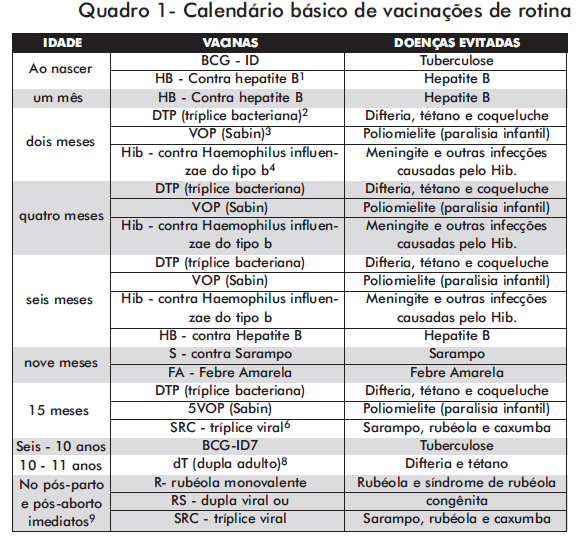 BCG – AO NASCER 

Idade mínima: ao nascer 
Idade máxima: 4 anos 11 meses e 29 dias 
Quantidade de dose possui o frasco: 10 doses 
Doenças imunopreveníveis: Formas graves da tuberculose (miliar e meníngea). 
Efeitos Adversos: úlcera com diâmetro maior que 1cm (notificar, investigar e acompanhar; no caso da não cicatrização até 06 meses após a vacina administrar isoniazida); abcessos subcutâneos frios e/ou quentes (notificar, investigar e acompanhar; no caso da não cicatrização até 06 meses após a vacina administrar isoniazida); linfadenopatia regional não supurada e/ou supurada (notificar, investigar e acompanhar, tratamento específico); reação quelóide (não notifica).
HEPATITE B – AO NASCER 
Idade mínima: ao nascer 
Idade máxima: até 49 anos 
Quantidade de dose possui o frasco: 10 doses 
Doenças imunopreveníveis: Hepatite B 
Efeitos Adversos: Dor, endurecimento e febre (notificar e investigar eventos muito intensos); mal-estar, cefaleia, astenia, mialgia e artralgia (não necessita notificar e investigar, tratamento sintomático, não contraindica doses subsequentes); reação anafilática (notificar e investigar, contraindica dose subsequente).
PENTAVALENTE – 2, 4 E 6 MESES 
Idade mínima: 2 meses 
Idade máxima: 4 anos 11 meses e 29 dias 
Quantidade de dose possui o frasco: Unidose 
Doenças imunopreveníveis: Difteria, tétano, coqueluche, hepatite B e infecções causadas pelo Hemophilus influenzae tipo B. 
Efeitos Adversos: episódio hipotônico-hiporresponsivo (EHH); encefalopatia; convulsão (notificar e usar a DTaP); anafilaxia (notificar e não aplicar DTP, DT e TT); reações imunoalérgicas (notificar, não contraindica as doses subsequentes).
ROTA VÍRUS – 2 E 4 MESES 
Idade mínima: 1 mês e 15 dias 
Idade máxima: 7 meses e 29 dias 
Quantidade de dose possui o frasco: unidose 
Diluição: ( ) Sim ( x ) Não 
Doenças imunopreveníveis: Prevenção de gastrointerites (diarreias) 
Efeitos adversos: As reações mais comuns são: gases e alteração da cor ou consistência das fezes por períodos breves na primeira semana após a vacina. Reações alérgicas aos componentes da vacina e ao látex são extremamente raras.
VACINA INATIVADA CONTRA POLIOMIELITE – VIP – 2, 4 E 6 MESES 
Idade mínima: 2 meses 
Idade máxima: 4 anos 11 meses e 29 dias 
Quantidade de dose que possui o frasco: 10 doses 
Doenças imunopreveníveis: Poliomielite 1, 2 e 3.
Efeitos adversos: local da injeção: dor; inchaço; sensibilidade; sistema nervoso central: irritabilidade; cansaço; febre de 39°C ou mais.
PNEUMOCÓCICA 10 VALENTE – 2, 4 E 12 MESES 
Idade mínima: 2 meses 
Idade máxima: 4 anos 11 meses e 29 dias 
Quantidade de dose possui o frasco: unidose 
Doenças imunopreveníveis: Pneumonia, meningite, otite media aguda. 
Efeitos adversos: Mais comumente: sonolência, perda de apetite, dor, vermelhidão e inchaço no local da injeção, febre (≥ 38°C por via retal), irritabilidade. - Comumente: rigidez no local da injeção, febre (> 39°C por via retal). - Incomumente: diarréia, vômito, hematoma, hemorragia e nódulo (pequeno caroço) no local da injeção, febre (> 40°C por via retal)*, choro anormal. - Raramente: convulsões causadas pela febre, rash (erupção cutânea).
MENINGOCÓCICA C - 3, 5 E 12 MESES 
Idade mínima: 3 meses 
Idade máxima: 1 ano 11 meses e 29 dias 
Quantidade de dose possui o frasco: unidose 
Doenças imunopreveníveis: bactéria Neisseria meningitidis do sorogrupo C 
Efeitos adversos: A maioria dos eventos foram registrados no dia da vacinação e nos dias posteriores, por três dias, no mínimo, até um máximo de 6 dias. Eventos adversos locais descritos são: rubor, edema, endurecimento e hipersensibilidade/dor na região em que a vacina foi aplicada. Em crianças menores há relatos de febre, choro, irritabilidade, sonolência ou comprometimento do sono, anorexia, diarreia e vômitos.
VACINA ORAL CONTRA POLIOMIELITE – VOP – 15 MESES E 4 ANOS 
Idade mínima: 15 meses 
Idade máxima: 4 anos 11 meses e 29 dias 
Quantidade de dose possui o frasco: 25 doses 
Doenças imunopreveníveis: Poliomielite 1 e 3 
Efeitos adversos: poliomielite associada à vacina – doença aguda febril, que causa déficit motor flácido de intensidade variável, geralmente assimétrico (notificar e investigar, tratamento de suporte, encaminhar aos centros de referência, continuar a vacinação com vacina inativada).
HEPATITE A – 15 MESES 
Idade mínima: 12 meses 
Idade máxima: 1 ano 11 meses e 29 dias 
Quantidade de dose possui o frasco: unidose 
Doenças imunopreveníveis: Hepatite A 
Efeitos adversos: no local da injeção: dor, vermelhidão e nódulo. - sistêmicas como: dor de cabeça, distúrbios gastrintestinais (dor de barriga, diarréia, náusea, vômito), dores musculares e nas juntas, distúrbios de comportamento (diminuição do apetite, insônia, irritabilidade), febre e fraqueza.
TRÍPLICE VIRAL – 12 MESES

Idade mínima: 12 meses 
Idade máxima: 49 anos 11 meses e 29 dias 
Quantidade de dose possui o frasco: unidose e multidoses 
Doenças imunopreveníveis: sarampo, caxumba e rubéola 
Efeitos adversos: Ardência, eritema, hiperestesia e enduração (notificar e investigar, não contraindica doses subsequentes); Linfadenopatia regional (notificar e investigar, não contraindica doses subsequentes); Nódulo, pápula e rubor (notificar e investigar, não contraindica doses subsequentes); Febre, cefaleia, irritabilidade, conjuntivite ou manifestações catarrais (notificar e investigar, não contraindica doses subsequentes); Exantema – duração de um a cinco dias (notificar e investigar, não contraindica doses subsequentes); Meningite (notificar e investigar, tratamento sintomático, contraindica dose subsequente); Reação anafilática (notificar e investigar, contraindica dose subsequente); Artralgias e artrites (notificar e investigar, tratamento sintomático, contraindica dose subsequente); Parotidite (notificar e investigar, tratamento sintomático, contraindica dose subsequente).
TETRAVIRAL – 15 MESES 
Idade mínima: 15 meses 
Idade máxima: 1 ano 11 meses e 29 dias 
Quantidade de dose possui o frasco: unidose ou multidoses 
Doenças imunopreveníveis: sarampo, caxumba, rubéola e varicela. 
Efeitos adversos: Ardência, eritema, hiperestesia e enduração (notificar e investigar, não contraindica doses subsequentes); Linfadenopatia regional (notificar e investigar, não contraindica doses subsequentes); Nódulo, pápula e rubor (notificar e investigar, não contraindica doses subsequentes); Febre, cefaleia, irritabilidade, conjuntivite ou manifestações catarrais (notificar e investigar, não contraindica doses subsequentes); Exantema – duração de um a cinco dias (notificar e investigar, não contraindica doses subsequentes); Meningite (notificar e investigar, tratamento sintomático, contraindica dose subsequente); Reação anafilática (notificar e investigar, contraindica dose subsequente); Artralgias e artrites (notificar e investigar, tratamento sintomático, contraindica dose subsequente); Parotidite (notificar e investigar, tratamento sintomático, contraindica dose subsequente).
TRÍPLICE BACTERIANA – 15 MESES E 4 ANOS
 
Idade mínima: 15 meses 
Idade máxima: 6 anos 11 meses e 29 dias 
Quantidade de dose possui o frasco: 10 doses 
Doenças imunopreveníveis: difteria, tétano e coqueluche 
Efeitos adversos: Rubor, calor, dor e endurecimento local (notificar as mais intensas); febre maior que 39,5°C (notificar); choro persistente (investigar relação com outras causas); Sonolência (até 3 dias); irritabilidade, vômito e anorexia (não notificar).
INFLUENZA – 6 MESES 
Idade mínima: 6 meses 
Idade máxima: não tem 
Quantidade de dose possui o frasco: multidose 
Doenças imunopreveníveis: protege contra o vírus da influenza H1N1 
Contraindicações: Praticamente todas as pessoas com mais de 6 meses de vida podem ser vacinadas contra a gripe. A principal contraindicação à vacinação contra a gripe é a alergia ao ovo. Como o preparo da vacina utiliza ovos de galinha, as pessoas alérgicas podem desenvolver reações. 
Efeitos adversos: Incomuns: dor de cabeça, febre, náuseas, tosse, irritação no olhos e dor muscular.
VACINA QUADRIVALENTE CONTRA PAPILOMA VÍRUS HUMANO – 9 ANOS 
Idade mínima: 9 anos 
Idade máxima: 13 anos 11 meses e 29 dias 
Quantidade de dose possui o frasco: unidose 
Doenças imunopreveníveis: imunização ativa contra os tipos de HPV 6, 11, 16 e 18 
Efeitos adversos: vermelhidão no local da injeção, hematomas, prurido (coceira), inchaço e dor local. Pode ocorrer uma inflamação local chamada celulite e, nesse caso, um serviço de saúde deverá ser procurado; dor de cabeça; febre; náuseas.
VACINAS DISPONÍVEIS NA REDE PÚBLICA – CALENDÁRIO DO ADOLESCENTE – 11 A 19 ANOS
dT – UMA DOSE A CADA 10 ANOS 
Idade mínima: 7 anos 
Idade máxima:49 anos 11 meses e 29 dias 
Quantidade de dose possui o frasco: 10 doses 
Doenças imunopreveníveis: tétano e difteria 
Efeitos adversos: Dor, edema, eritema e febre (notificar e investigar eventos muito intensos); reação anafilática (notificar e investigar, contraindica doses subsequentes); Síndrome de Guillain Barré – extremamente rara (notificar e investigar, tratamento especializado, contraindica doses subsequentes); Neuropatia periférica (notificar e investigar, tratamento especializado, contraindica doses subsequentes).
Fatos sobre vacinas
Componentes
Ativação microglial e autismo
Sarampo
Enfatiza-se o fato de que a vacina diminuiu a incidência de sarampo em nível mundial.
Mas não é exposto o fato de maiores riscos de ser hospitalizado, ter convulsões epilépticas, alergias, câncer, doenças cardiovasculares, porque suprime a habilidade do corpo de se defender contra estas doenças, quando o indivíduo é exposto a elas na infância.
Algumas vacinas que não estimulam o sistema imunológico por si, é necessário acrescentar alumínio
Pólio, vacinas para gripe e DTP são vírus inativados, mortos.
MMR, parotidite, catapora, rubéola são compostas de vírus vivos.
A evolução na quantidade
Em 1968 havia 3 vacinas diferentes para estarmos completamente vacinados. 
Agora, nos EUA, 69 injeções diferentes, de 16 vacinas do nascimento até aos 18 anos.
Questionamento
As crianças são mais saudáveis hoje em dia, com tantas vacinas?
Aumentaram as incidências de autismo, diabetes I, doenças autoimunes, desordens inflamatórias intestinais, asma, dificuldades de aprendizagem, artrite reumatoide, epilepsia.
Em 1989 começaram diferentes doenças infantis, e tudo indica que é consequência do uso do Timerosal (etil-mercúrio) e alumínio e outros adjuvantes.
Vacinação e autismo nas mídias
A sociedade de risco midiatizada, o movimento antivacinação e o risco do autismo - Ciência & Saúde Coletiva, vol. 20, núm. 2, febrero, 2015, pp. 607-616. Associação Brasileira de Pós-Graduação em Saúde Coletiva - Rio de Janeiro, Brasil
Ha quase tres decadas ja se percebem destaques na midia sobre eventos adversos ligados a imunizacao contra a Difteria/tetano/coqueluche, a hepatite B e, principalmente, a vacina triplice (MMR em paises de lingua inglesa), que talvez tenham influenciado a “aversao filosofica” dos pais que aderiram ao movimento antivacinacao.
Talvez o tema mais polemico e de maior repercussao, embora suficientemente estudado ha mais de uma decada, envolva a associacao entre a vacina triplice contra sarampo, caxumba e rubeola (MMR) e o autismo.
Desde os trabalhos pioneiros de Kanner e
Eisenberg publicados ha mais de meio seculo,
as manifestacoes relacionadas a sindrome crescem
em prevalencia, gracas aos instrumentos
de diagnostico e identificacao precoce. Os sinais
usualmente aparecem no primeiro ano de vida e
sempre antes dos tres anos, epoca na qual e administrada a maioria das vacinas. A condicao e duas a quatro vezes mais prevalente em meninos, o
que explicaria a ja referida insuficiente imunizacao
destes, assim como a teoria que suporta os
inibidores da testosterona.
O democrata Robert F. Kennedy Jr, tambem se valendo da rede antivacinacao, publicou em 2005 o texto “Deadly Immunity”para dar suporte as suas causas, o que lhe custou muitas retificacoes em virtude de informacoes incorretas. 
Kennedy Jr. denunciara elevadas concentracoes de thimerosal (um conservante usado desde 1930) como fator de exposicao ao risco do autismo, apesar de ja se saber que este nao se acumula no organismo, ao contrario de sua forma nociva – o metil mercurio. O Thimerosal havia sido retirado das preparacoes em 2001 e, apesar disso, a identificacao de novos casos de autismo se manteve em crescimento.
Alumínio
É válido vacinar?
Síndrome de morte súbita em bebês
Sarampo não é mortal
Octovalente - para bebês de 2, 4 e 6 meses de idade – essa combinação nunca foi testada antes.